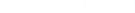 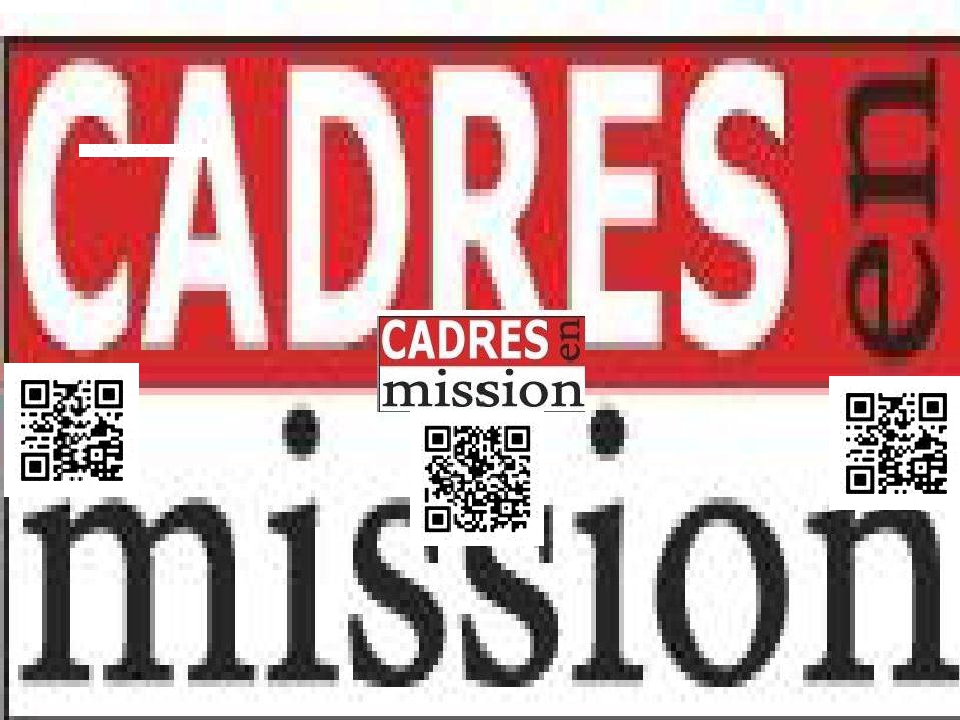 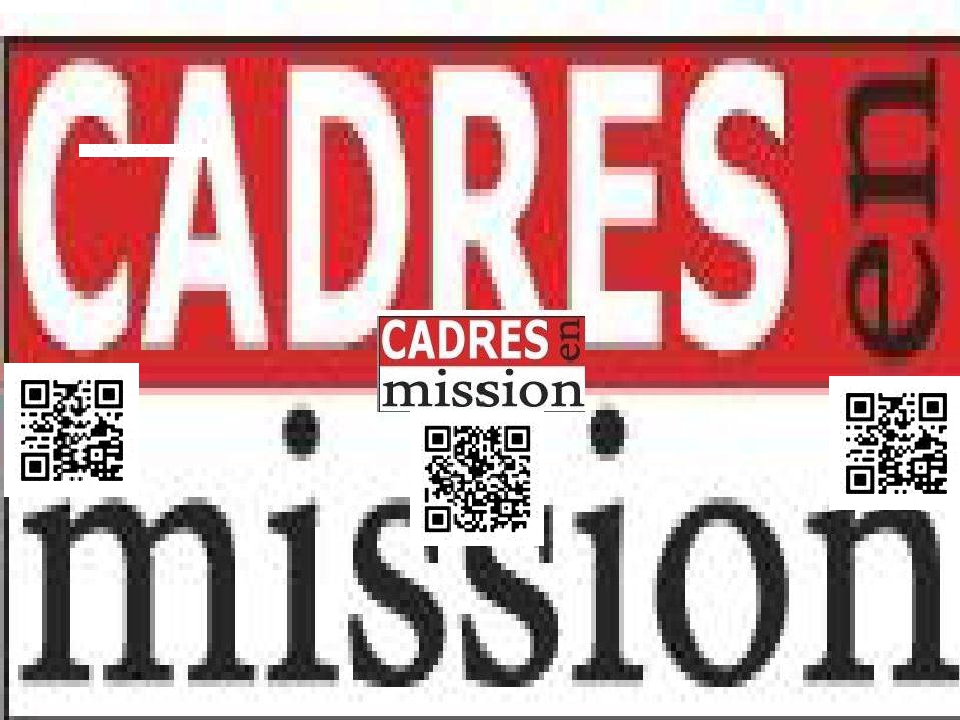 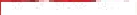 Coursà Domicile
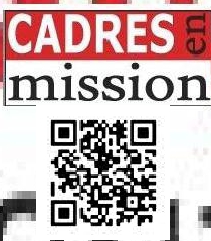 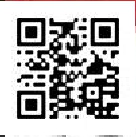 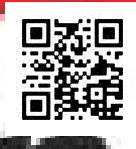 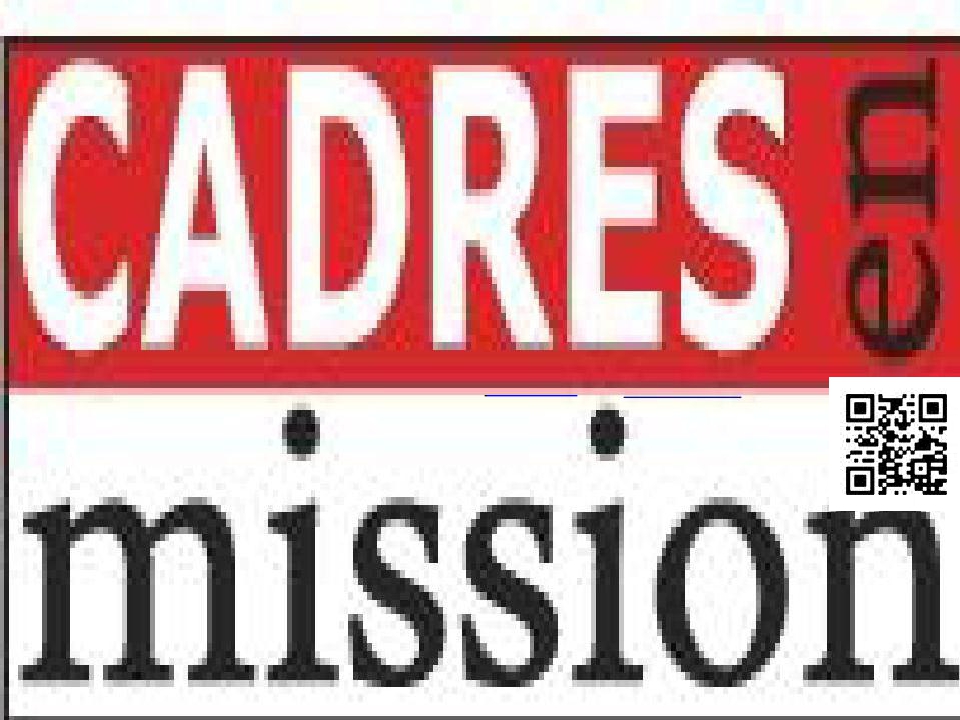 Madame, Monsieur,
Unbonenseignementestcapitalpoursonorientationprofessionnelle.Al’heureactuellebeaucoupd’élèvespeinentàsuivre,dufaitdeclasses
surchargéeset/oudoubles(c’est-à-diredeuxniveauxdirigésparunseulprofesseur),dupeudemoyensetdetemps,dontdisposentlesprofesseurset
établissementsscolaires.Ilyaautantdeniveauxetdebesoinsqued’élèvesdansuneclasseetcelaestd’autantplusfrappantdanslesclassesdoubles.
Iln’estpasfacileàunseulprofesseurderépondreauxbesoinsdechaqueélève.
Ilexistedéjàdesorganismesproposantdescoursàdomicileetd’aidesauxdevoirs,danslaplupartdesmatières.Seulementvuleprix,beaucoupde
famillesnepeuventoffrircetteaide,quipermettraitàleursenfantsderemettrelepiedetl’étrieretdeserelancerdansleursétudes.
Nousproposonsdescoursàdomicile,d’aidesauxdevoirsenprimaire,d’anglais,allemandetrussejusqu’auniveausupérieur,maiségalementjusqu’au
niveaucollègede mathématiques,biologie,physique,chimie,français.
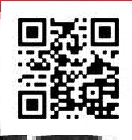 Pourdeplusamplesinformationsn’hésitezpasànouscontacterparemailàl’adressesuivanteet_neven@yahoo.fr  ouencoreau(+33)(0)8268144
04ousurskypeauxpseudossuivantscheret_laurent   ouneli.tomova3
Vous pouvez aussinousjoindresurlesprofils suivants :
http://profil.cadremploi.fr/laurent.cheret.1
http://profil.cadremploi.fr/neli.cheret
Dansles2casil vous suffitde cliquer surlebouton « Me Contacter »
Toute demanded’informations feral’objetde notre partdela plusgrande discrétion.
Cordialement,
Toutel’équipede ET NEVEN
http://www.cheret.tk
Nosfiches de présentationsonttéléchargeables en pdf, auxliensci-dessous:
http://hydroculture.monforum.net/upload2/upload_fichier/Presentation_Laurent_CHERET.pdf
http://hydroculture.monforum.net/upload2/upload_fichier/Presentation_Neli_CHERET.pdf
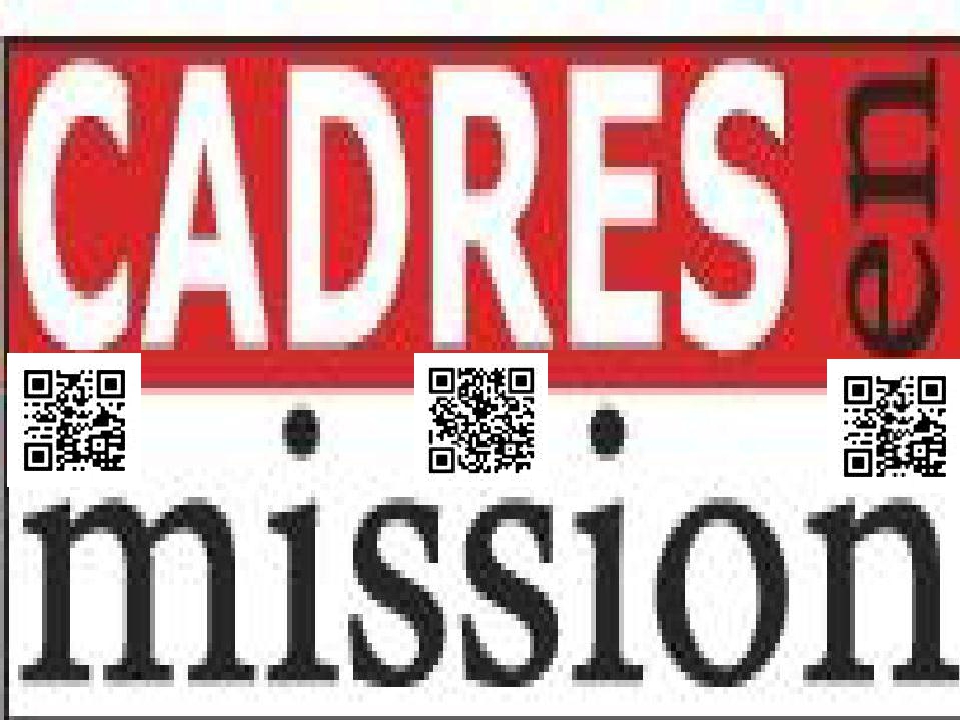 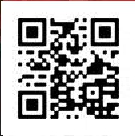 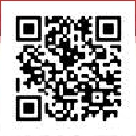 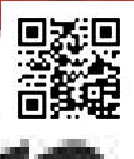